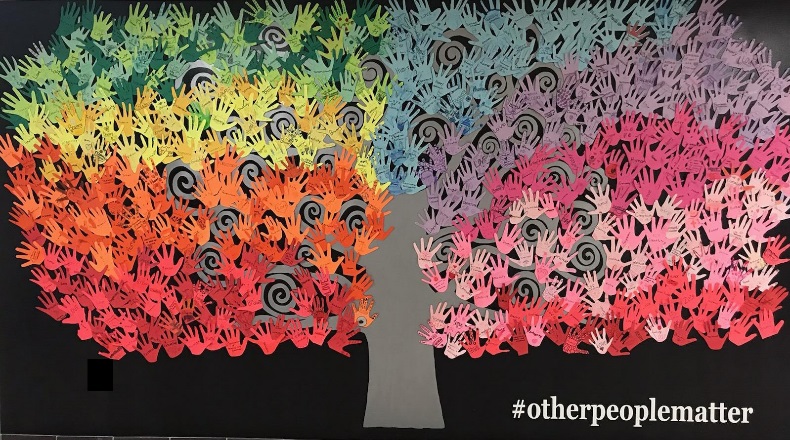 CHITTENANGO CENTRAL SCHOOLS
The Pursuit of Excellence is a Journey Without End
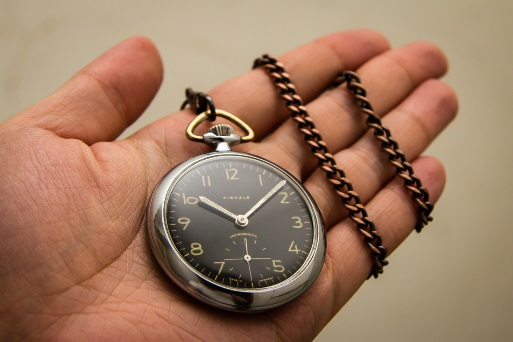 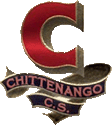 Commitment to Excellence
We Are Chittenango…
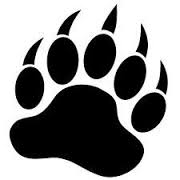 We believe safe, secure and well-maintained facilities are essential. Our children deserve a premier learning environment – atmosphere/program/brick & mortar.
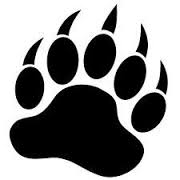 We believe a culture of kindness that nurtures; strong character development, citizenship, integrity, empathy and perseverance is critical for student success.
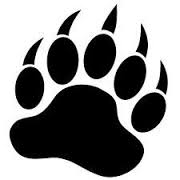 We believe in teaching our children to strive for academic/athletic/extra-curricular excellence; to expect the best for themselves and be willing to work for it.
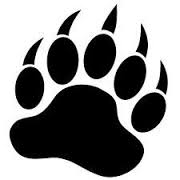 We believe in Community ~ Family ~ Chittenango; thus, the success of our schools is among the most valuable asset to owning a home in this community.
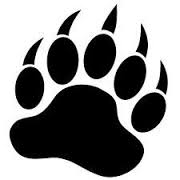 We believe in fiscal solvency, fiduciary duty and long range planning predicated upon our solemn responsibility to the taxpayers.
A Commitment To Excellence: Budget & Planning - Vision & Belief Statements
The proposed budget should provide financial viability for the implementation of our Long-Range Plan which strives to:
Maintain quality academic and extra-curricular programs, with well-planned calculated expansion/contraction;
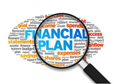 Maintain all staffing necessary to provide a world-class educational program, with strategic re-deployment of personnel over time relative to declining enrollment; and
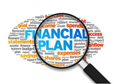 Maintain all facilities, infrastructure, technology, resources and supplies, with tactical acquisition of updated “tools” in concert with district strategic planning.
Uphold our commitment to building for our future while being fiscally responsible to the Chittenango Schools’ community and taxpayers.
2019-2020Budget Forecast
Proposed Spending Plan	 $40,023,362
Tax Levy Revenue*  		($18,202,737)
State Aid 				($19,721,592
Other Revenue			($     590,200)
GAP 				 $   1,508,833



*Reflects Tax Levy Inc. of 2.0%.  Our tax levy limitation 
  would allow an increase of 2.58%.
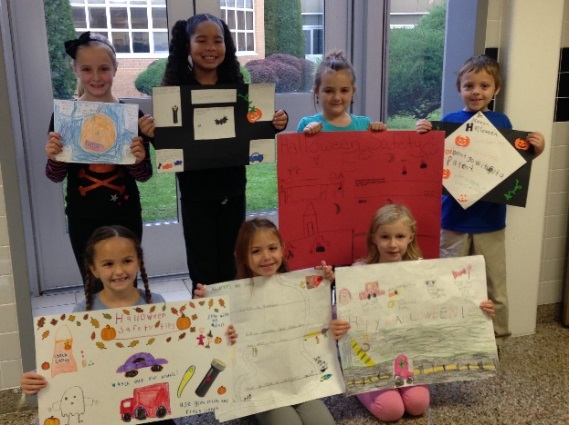 Budget Comparison
2019-20 Budget 			 $ 40,023,362
2018-19 Budget 		 	 $ 39,272,229

Budget-to-Budget Increase            $  751,134
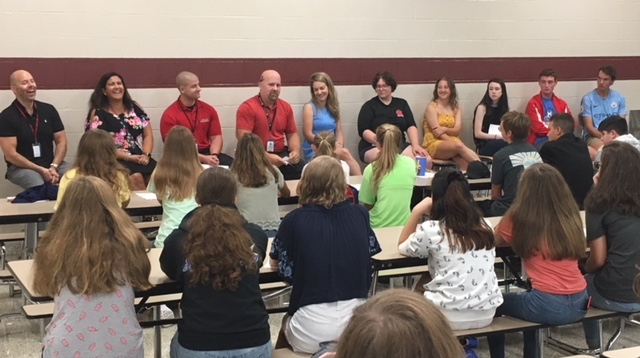 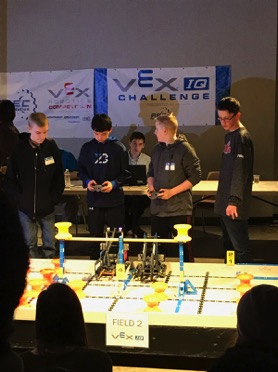 Budget-to-Budget Comparison:
2011-12   Budget		$  36,193,920
2012-13   Budget	$  35,957,544
2013-14   Budget	$  36,499,073
2014-15   Budget	$  37,417,871
2015-16   Budget	$  36,958,984
2016-17   Budget	$  37,468,962
2017-18   Budget	$  37,891,782
2018-19   Budget	$  39,272,229
2019-20   Budget	$  40,023,362


				
	    Difference    $    751,134
					
Budget-to-Budget Increase	 = 1.91%
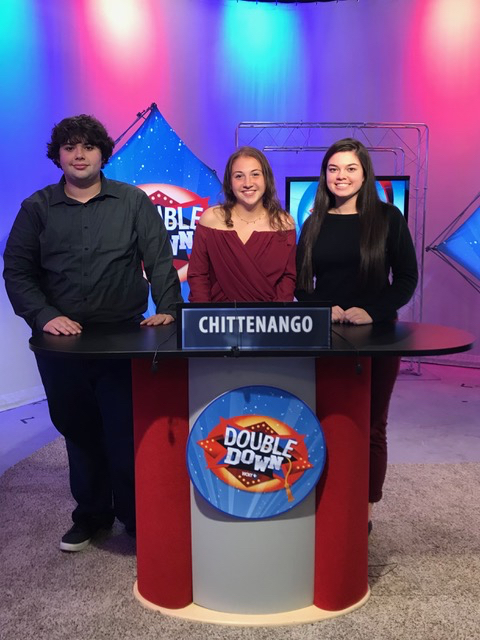 Budget Increase Drivers
Amount  	     Percent 
Instructional Salaries	      	          $  510,534	       3.95% 
Non-Instructional Salaries		  127,256	       2.30%
BOCES				  616,839	      23.54%
Tuition					   (84,450)	     -45.11%
Employee Benefits		              436,449	        3.80%
TRS/ERS Retirement         (177,326)
Health & Dental                    547,136
Social Security & Other          66,639
Debt Service				  (899,432)            (25.83%) 
Other*					     43,938                 1.85% 
	TOTAL		                         $751,134	          1.91%

Includes a Transfer to the Capital Fund of $100,000 for boiler 
      replacement (mini-capital project) – will receive 84.9% aid
Budget Summary - Expenses
Budget Summary - Revenues
Tax Levy Comparison
Year		                        Levy	             Increase

2012-2013 		     $16,720,652	                  2.0%
2013-2014 		     $17,055,065                      2.0%
2014-2015 		     $17,455,859	                  2.35%
2015-2016 		     $17,708,969                      1.45%
2016-2017 		     $17,538,890		    (0.96%)
2017-2018 		     $17,538,890		        0% 
2018-2019 		     $17,845,821		    1.80%
2019-2020		     $18,202,737		     2.0%	
      Our tax levy limitation would allow for an increase of 2.58%
Budget Enhancements/Impacts
Addition of one section TPK (targeted pre-k)
6 Additional Coaching Positions and 1 Advisor
1.0 FTE Social Worker – Middle School
1.0 Teaching Assistant - Bridgeport
Enhanced funding for Science Olympiad and Robotics
Enhanced Safety and Security Measures
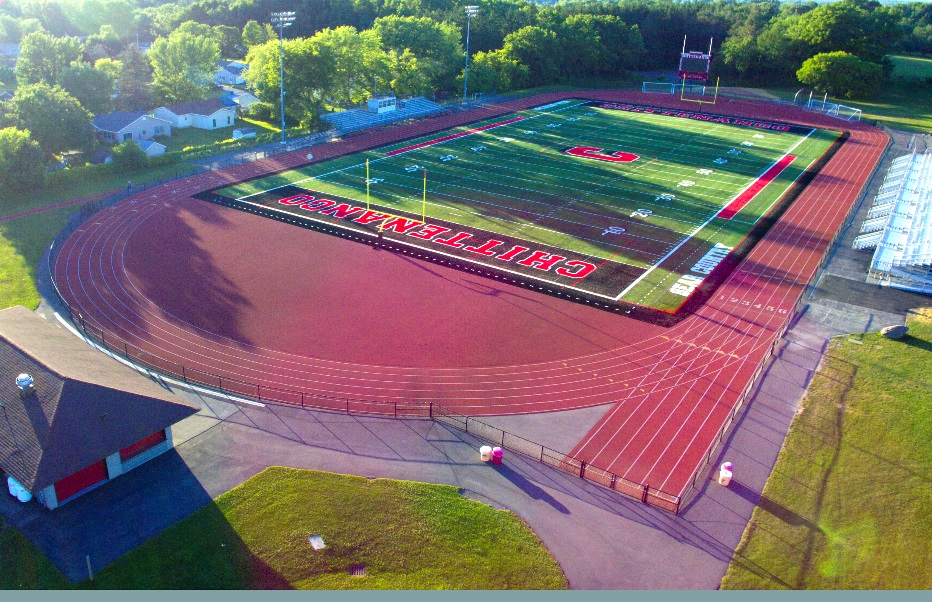 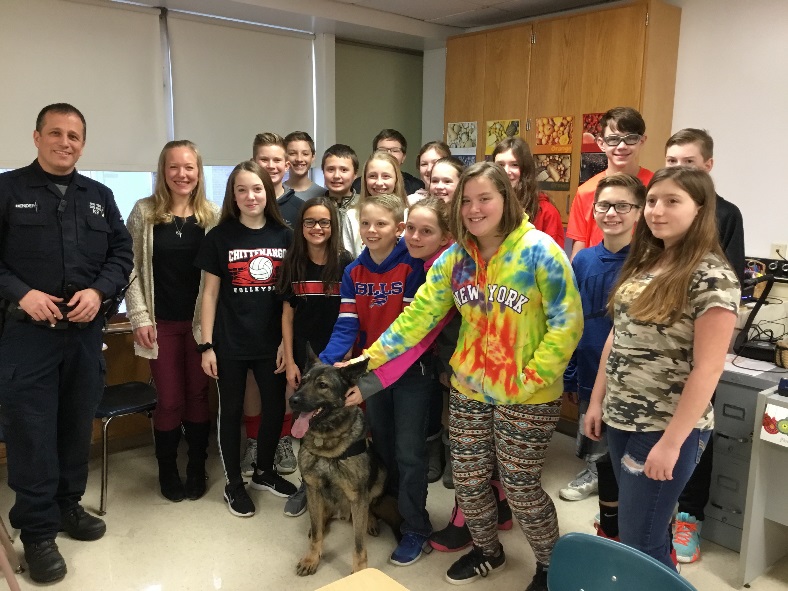 SROs in all Four (4) Buildings 

2019 Best Communities for Music Education + Representation at All-County Events
Proud Accomplishments
Scholastic Art Awards (Two (2) National Silver Medalists)

84% of Class of 2018 went on to higher education (50% Four year, 34% Two year)
 
57% of members of Class of 2018 earned an Advanced Regents Diploma
 
15 Advanced Placement  (AP) Scholars (scores of 3+ on all AP exams taken)
 
2 National Merit Commended Students based on performance on the PSAT
 
14 Students selected to the National Technical Honor Society and OCM/MO BOCES 

All of our Fall and Winter teams have qualified for sectional playoffs.  The majority of teams achieved Scholar Athlete status.

ROBO Bears Success (CMS/CHS Robotics Teams) 

Science Olympiad at MIT
Continuous Cost Savings
Energy Management Software – all facilities.

Participation in OCM BOCES Cooperative for Purchasing, Safety,  Health and Workers’ Compensation consortiums.

Analyze all vacancies for restructuring/replacement costs. 

Currently host fueling for five (5) branches of local government – continue to hold discussions to add additional sources.

Maximize sale of surplus goods via Auction’s International.

Consolidated bus vote with budget vote – savings of approximately $5,800

Continue to explore sale/lease of Lake Street Elementary
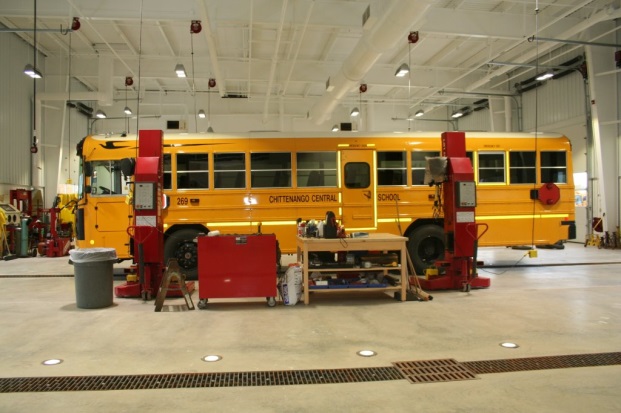 RATIONALE	                         Bus Proposition
A Citizens’ Committee recommended that  buses be replaced after 10 years of service to maximize bus safety and to reduce repair expenses.
BUSES TO BE REPLACED:
5 - 66 Passenger Buses
1 – Wheel chair bus
	     Bus:                 Mileage:                Year:
Bus 226 -        183,307	    	    2007                        
Bus 229 -        165,131	    	    2007
Bus 240 -          94,732	    	    2009
Bus 241 -          91,371	    	    2010
Bus 242 -          99,626	    	    2010
Bus 243 -          69,466	    	    2010
RECOMMENDED BUSES TO BE PURCHASED:
Five (5)  71 Passenger Vision Gas powered - $112,781 X 5 = $563,902
One (1) wheel chair bus Vision Gas powered - 		 $134,017
			 
		                  2018-2019	2019-2020
*Total Cost = 	   $560,000	  $697,919

**Cost per year =	   $  26,230	  $  29,033

* Excludes the value of auctioning off  retired buses

**After factoring in State Aid at 79.2%

	Buses are purchased via a five (5) year B.A.N. to tie into the state aid model that aids the district over 5 years for bus purchases. We should average $5,000 per bus via the auction process, thus we would pay down the borrowing by $30,000 upon the sale of buses, lowering the annual cost from $29,033 to $23,033.
Budget Propositions:
Proposed School Budget:  $40,023,362
  Proposed School Bus Purchase: $697,919
  Proposed Capital Reserve renewal:$6.0 million
Board of Education Elections: Three (3) Seats
  Funding for Sullivan Free Library:  $559,788
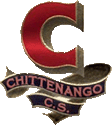 Chittenango Central Schools
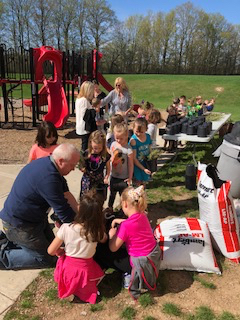 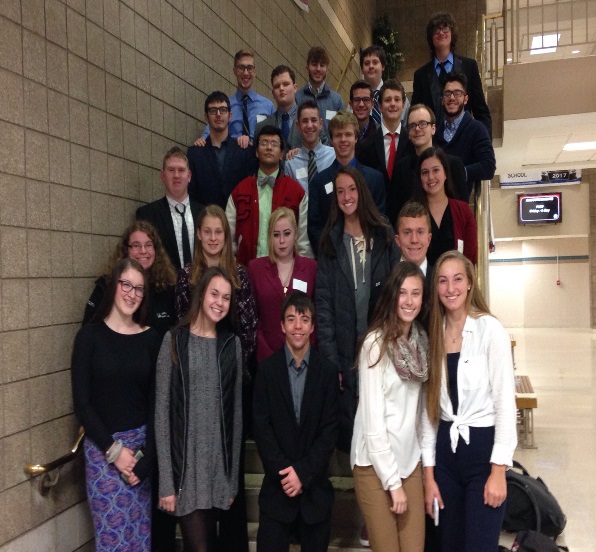 Annual Budget Vote
Tuesday, May 21, 2019
12:00 – 9:00 p.m.

     Please visit our website, www.chittenangoschools.org,  
     for updated information regarding the above.  We  
     encourage you to vote on May 21st.
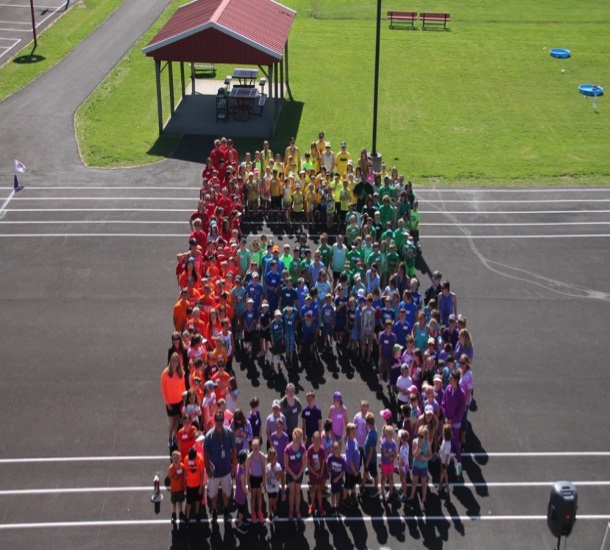 “Building For Our Children, Building For the Community”
A Commitment to Excellence: 2019-2020 budget presentation: BEAR PRIDE!
QUESTIONS?
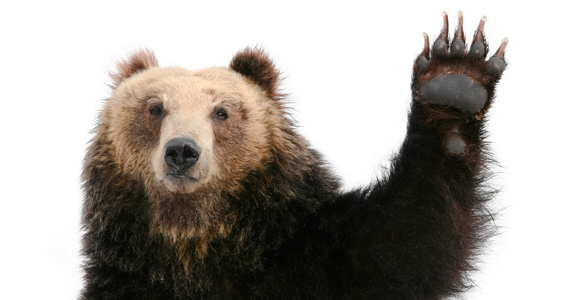